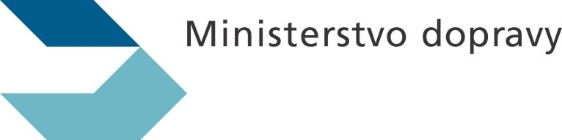 Zavedení obrazového záznamu a online výsledků SME
Evidence všech kontrol SME
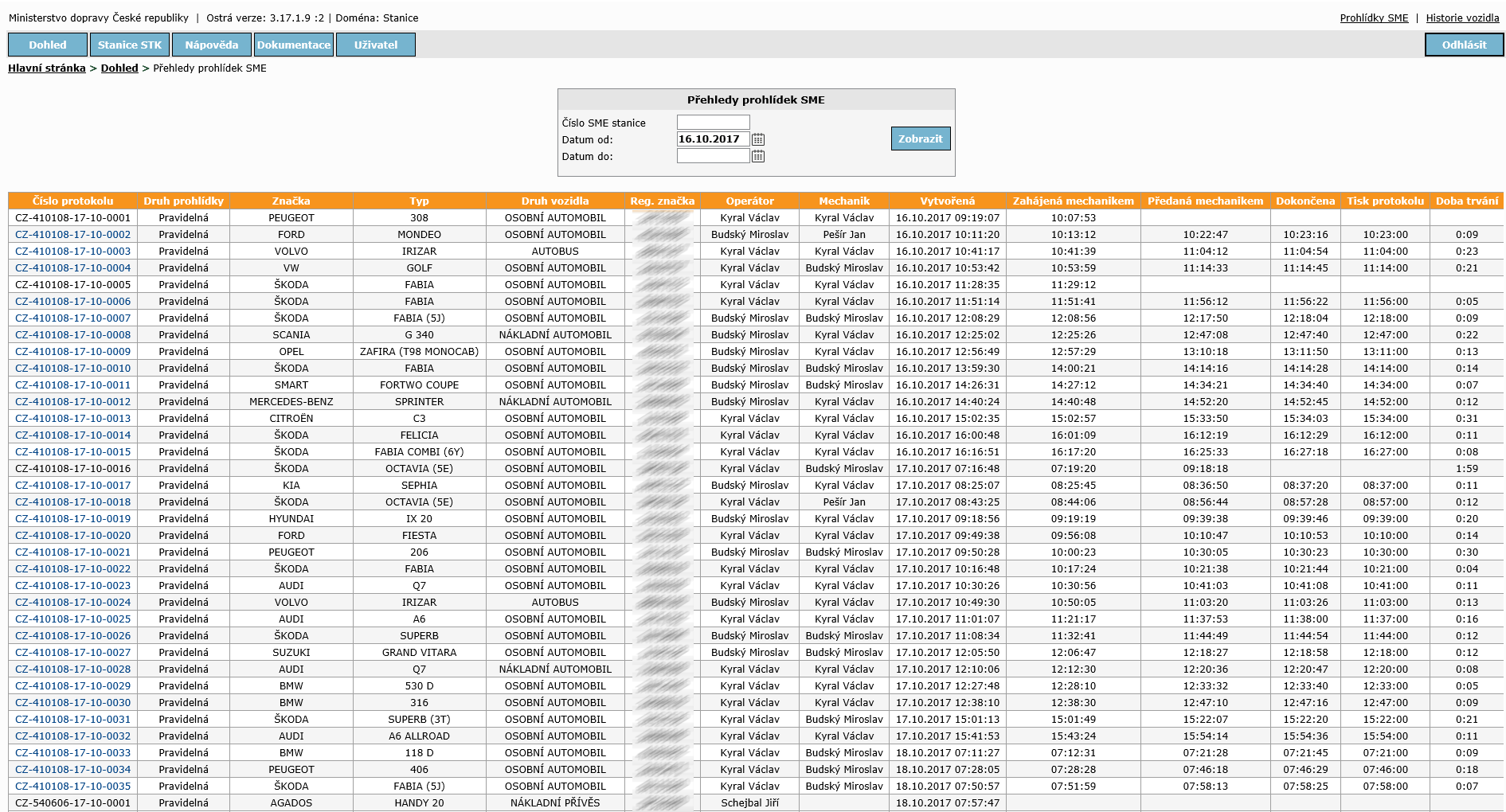 Protokol kontroly SME
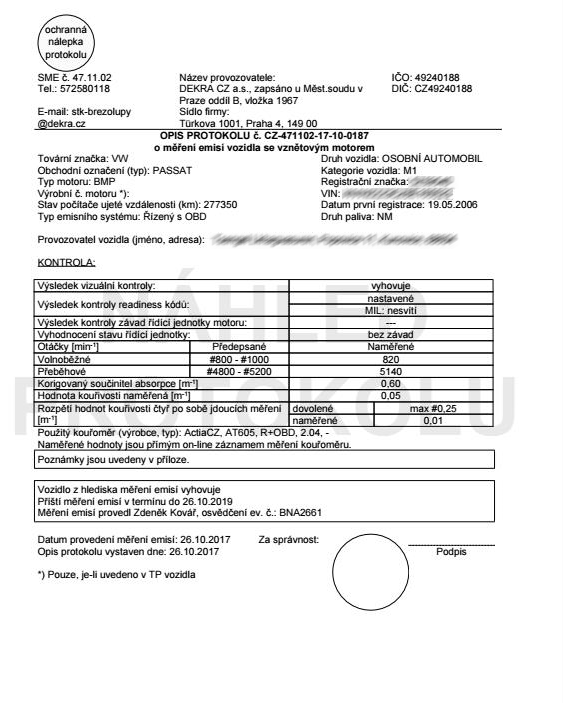 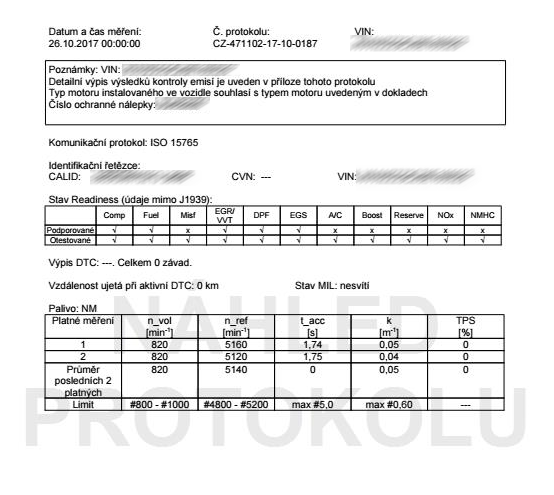 Fotodokumentace SME
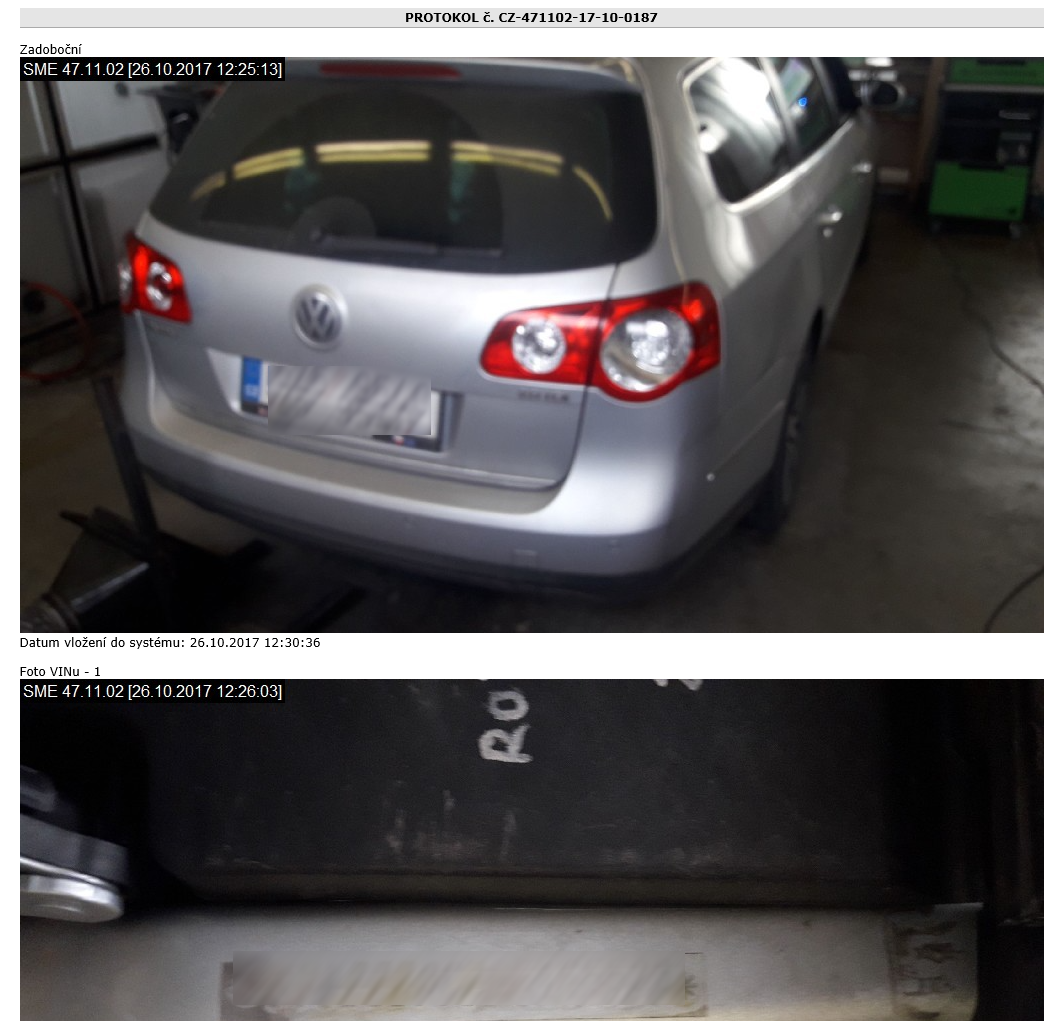 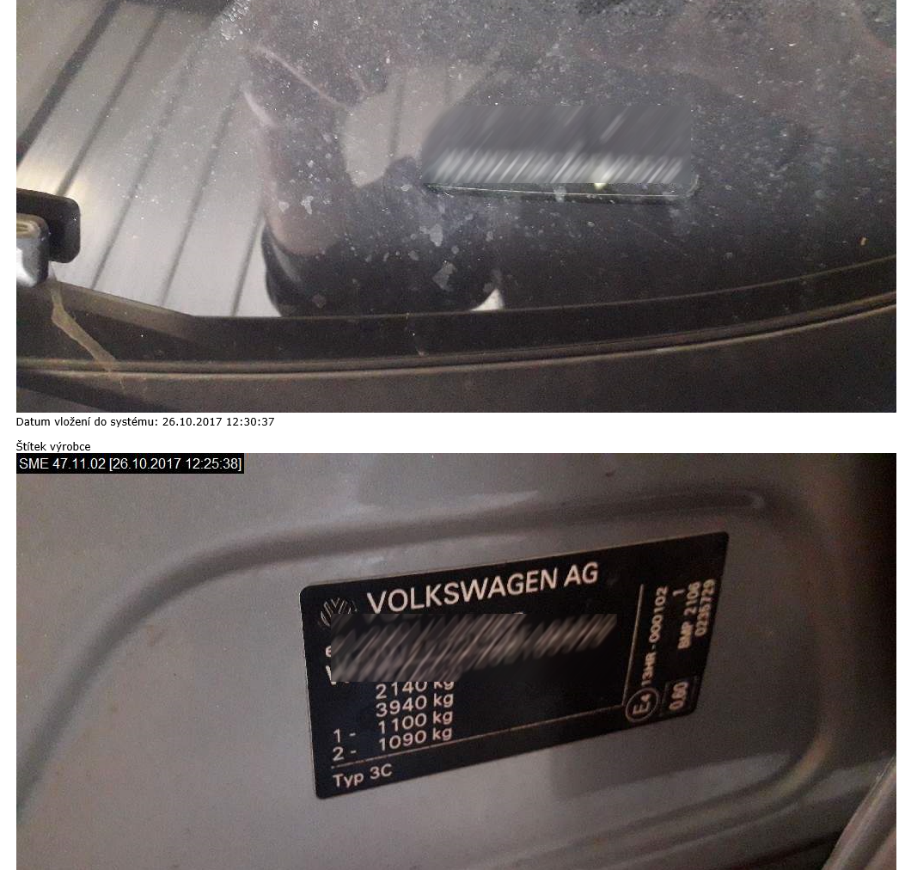 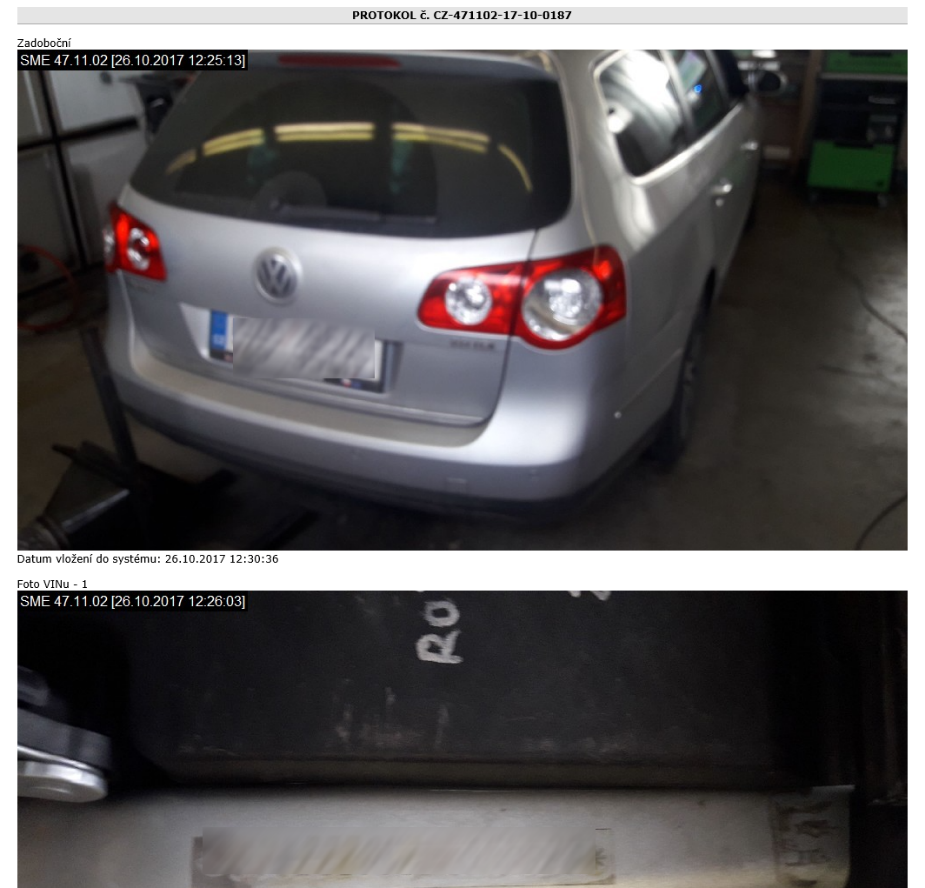 Fotodokumentace SME
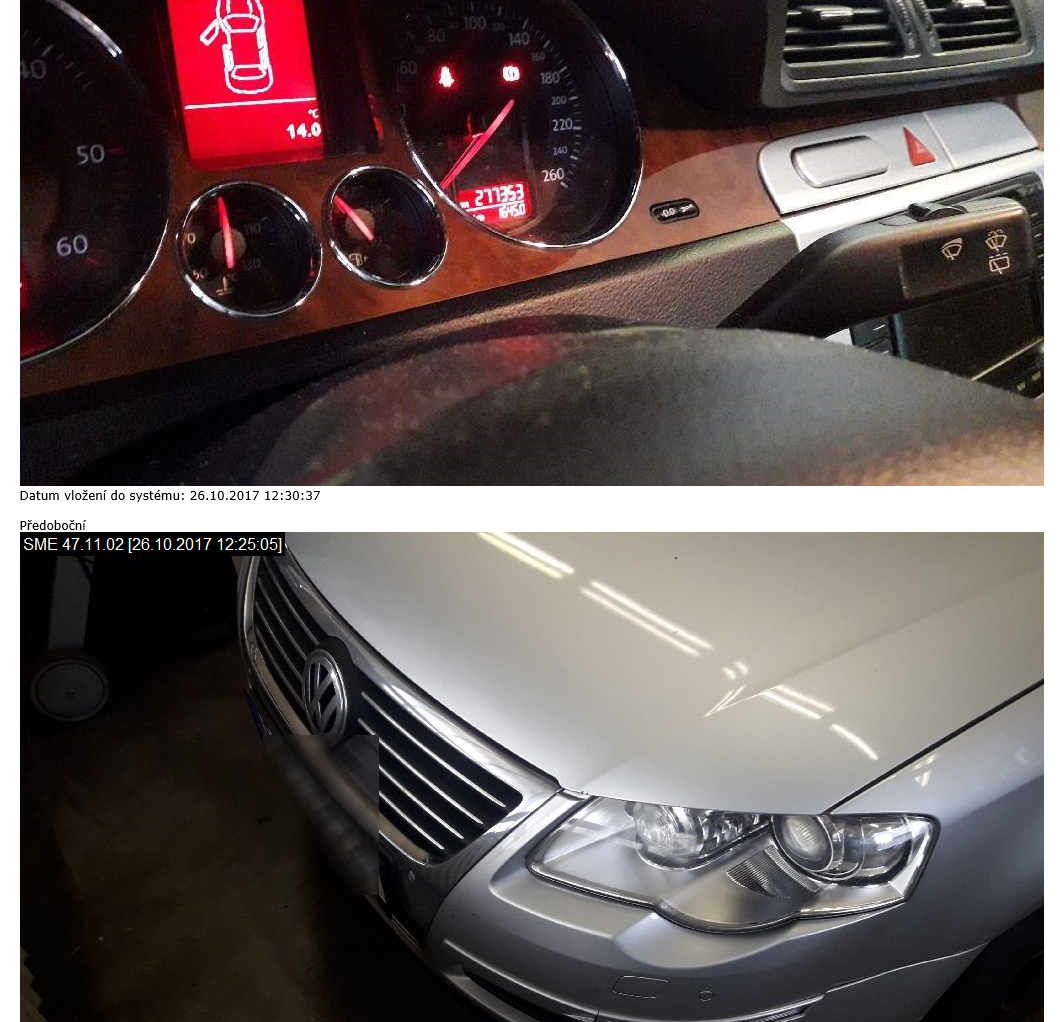 Fotodokumentace STK
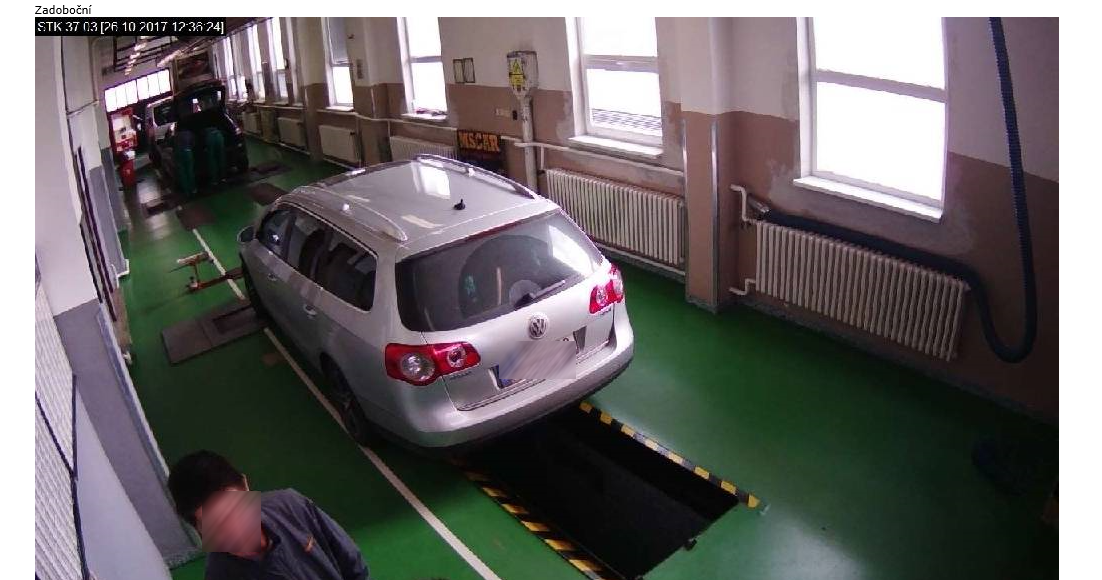 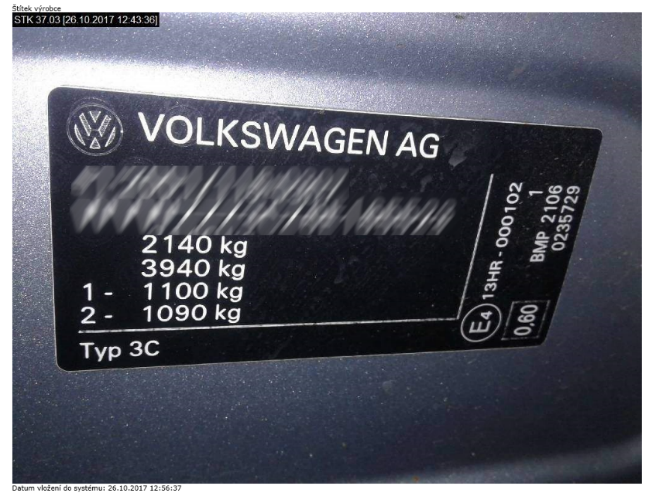 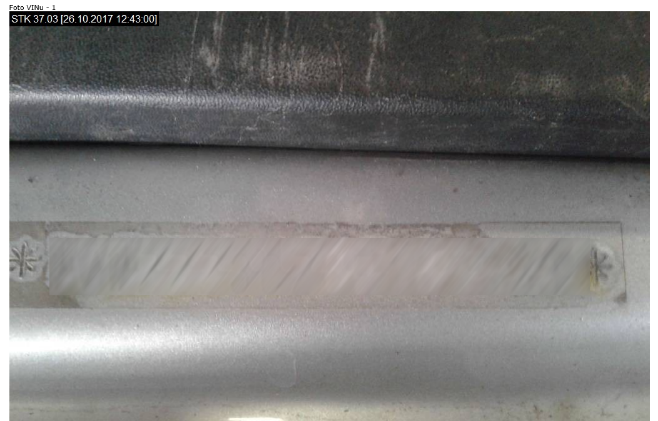 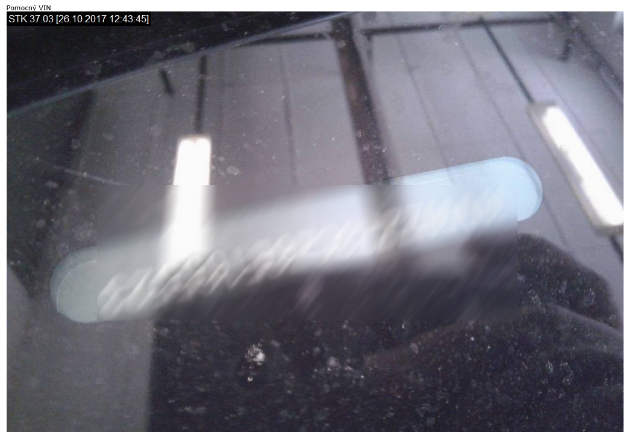 Fotodokumentace STK
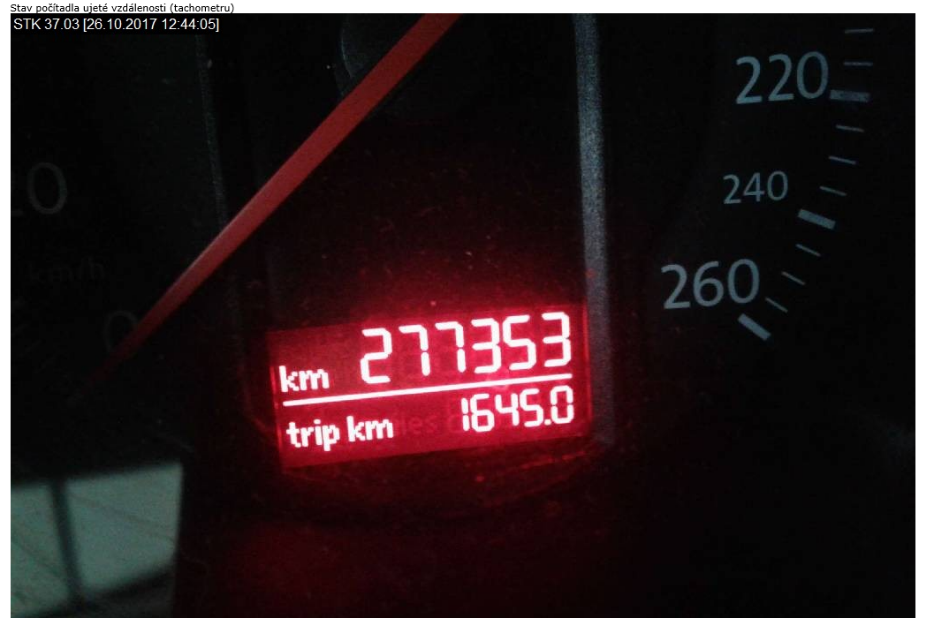 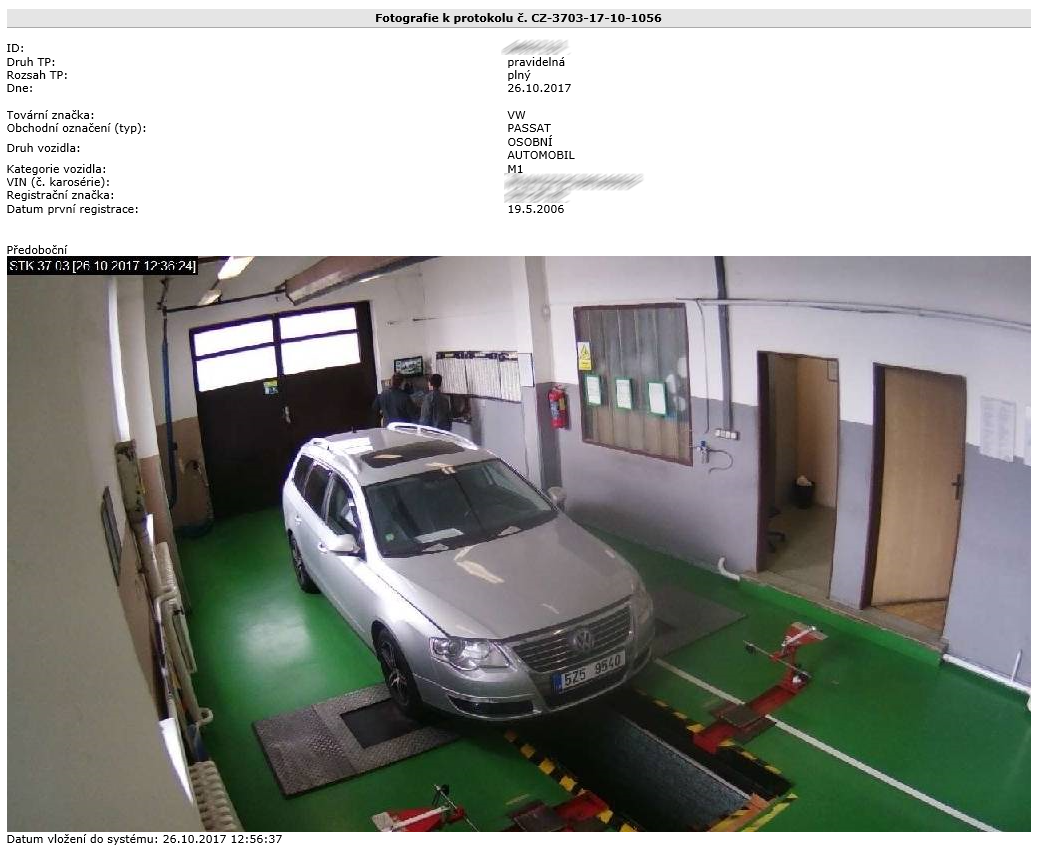 Detail stanice SME
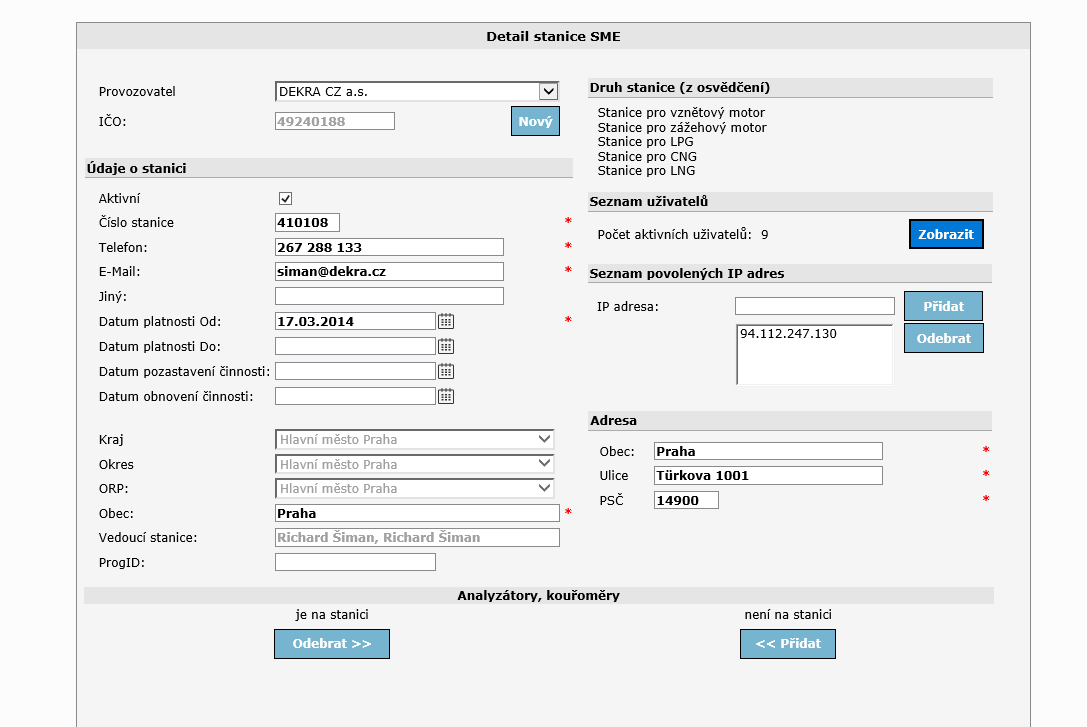 Detail stanice SME
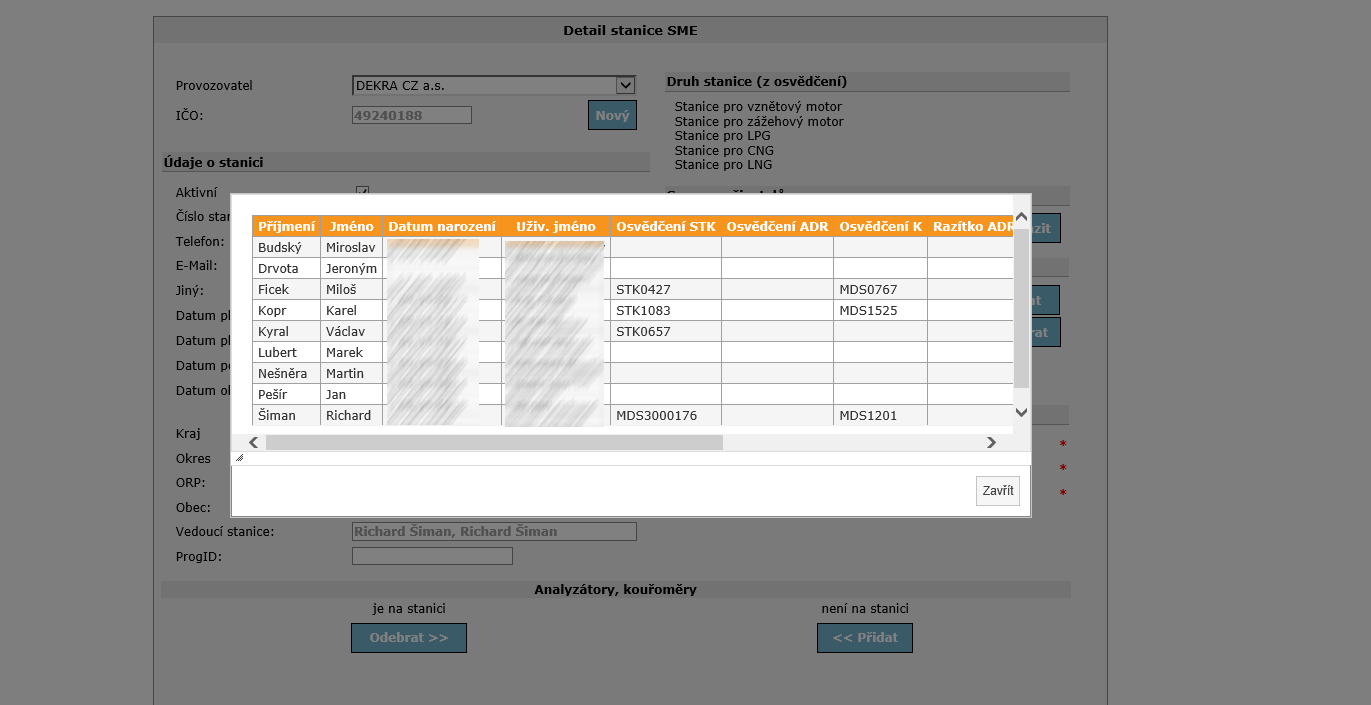 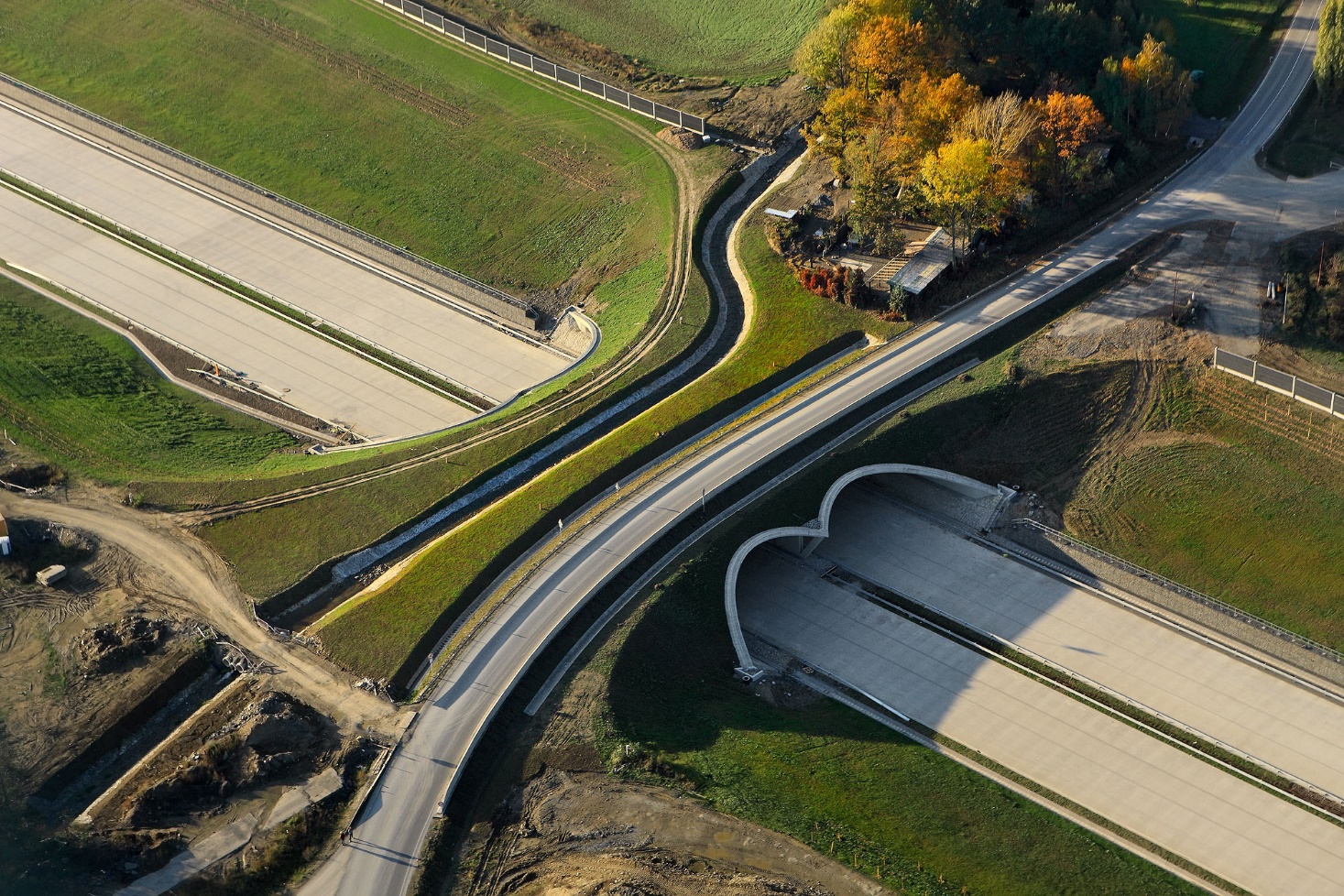 Děkujeme Vám za pozornost!